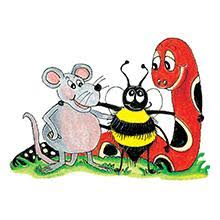 Jolly Grammar 3a-13
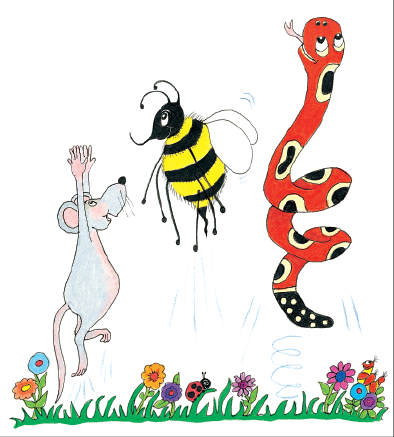 Let’s review
syllables.
green house
ran
un kind
wish ing
thank ful
dis ag ree
green house
ran
un kind
wish ing
thank ful
dis ag ree
green house
ran
un kind
wish ing
thank ful
dis ag ree
green house
ran
un kind
wish ing
thank ful
dis ag ree
green house
ran
un kind
wish ing
thank ful
dis ag ree
green house
ran
un kind
wish ing
thank ful
dis a gree
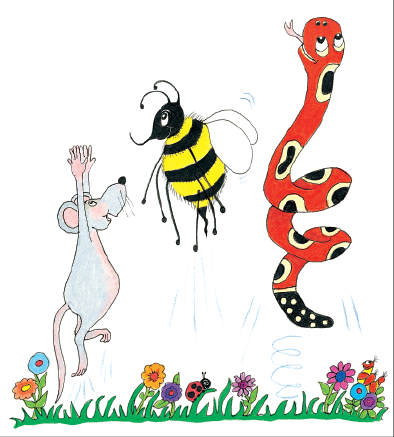 Spelling ＜e-e＞
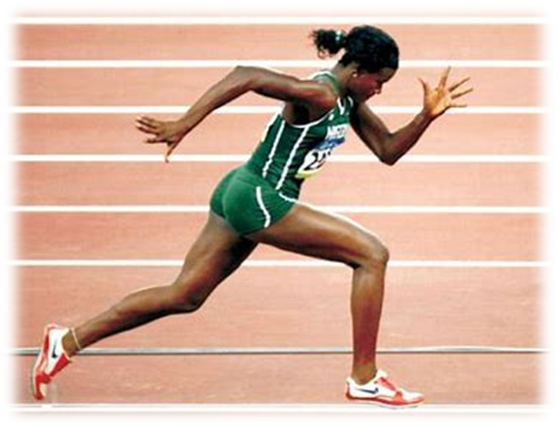 athlete
/ee/
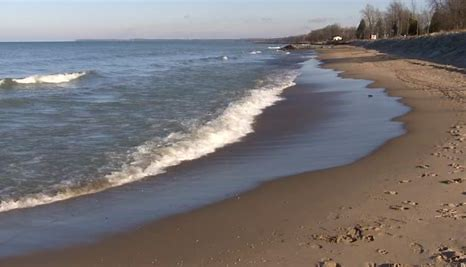 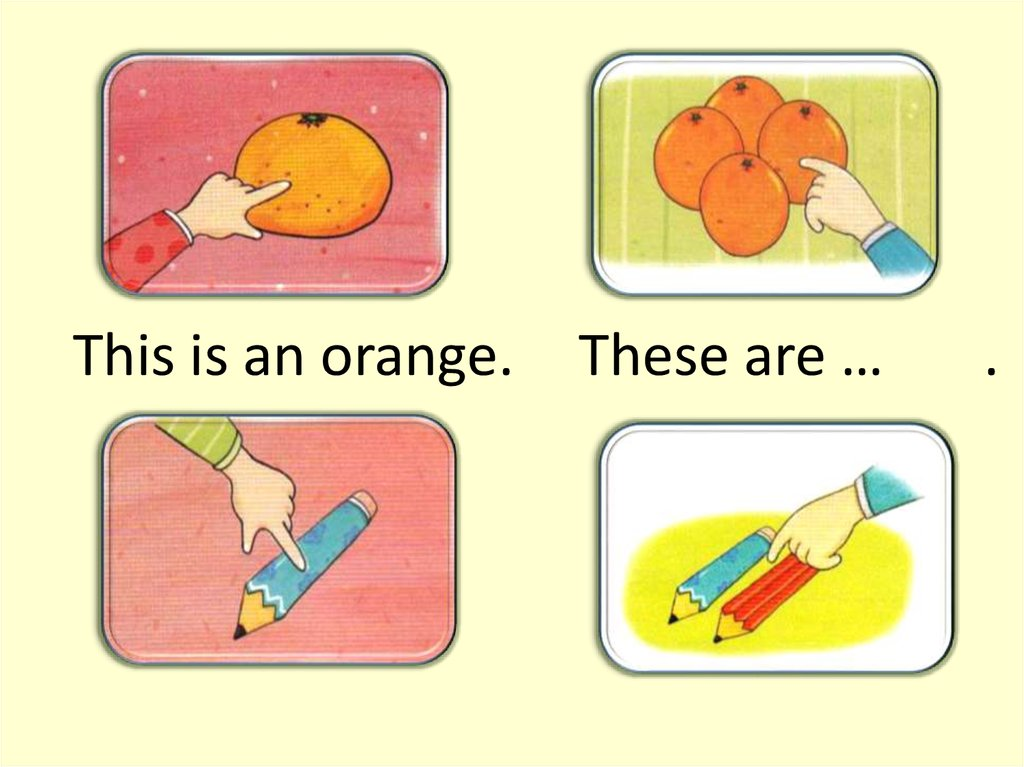 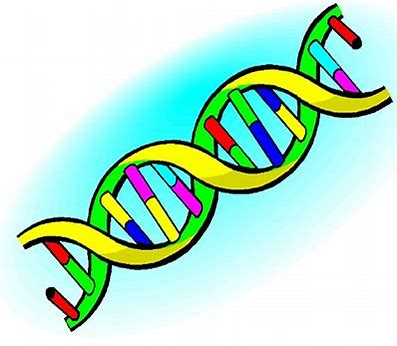 gene        these         recede
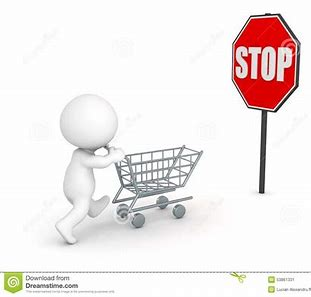 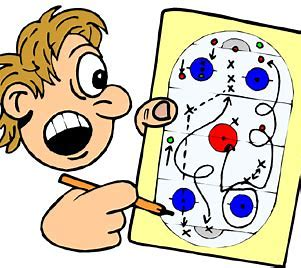 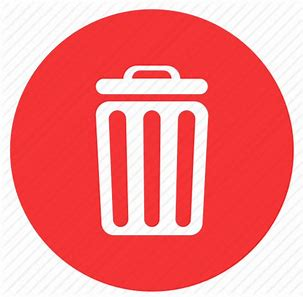 delete       impede      scheme
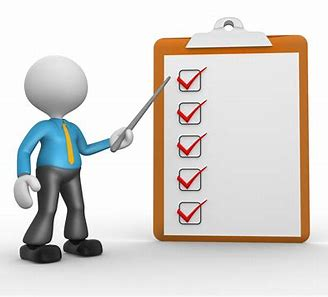 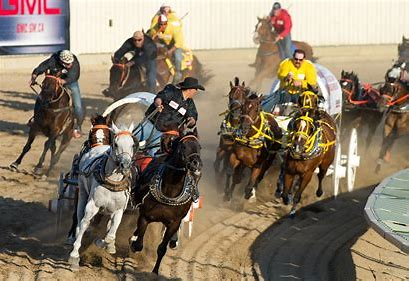 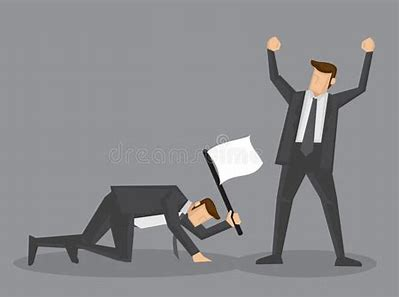 concede    stampede   complete
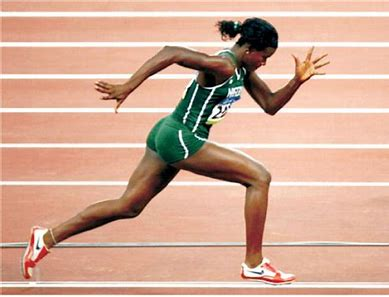 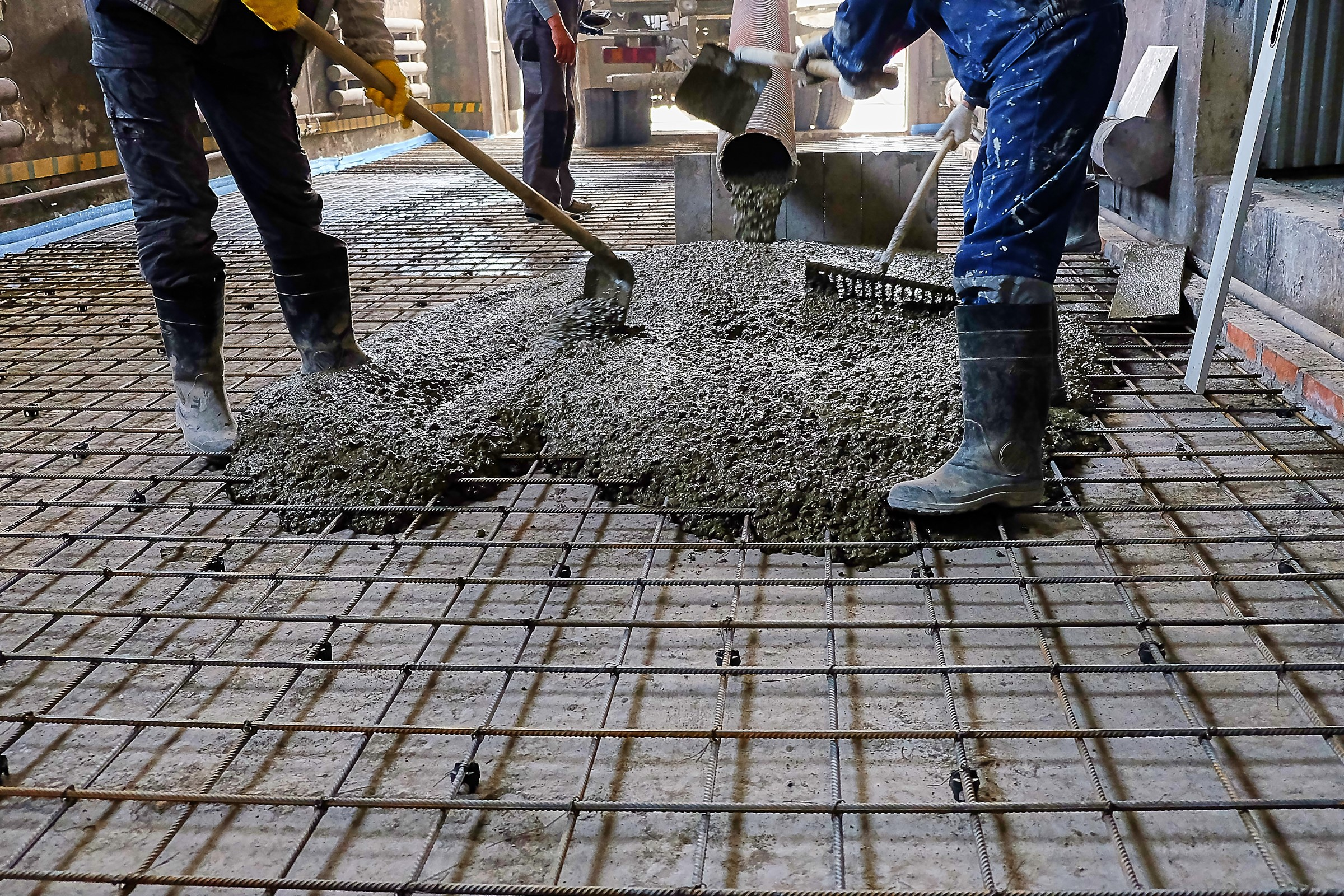 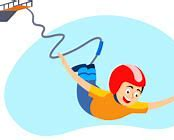 extreme     athlete     concrete
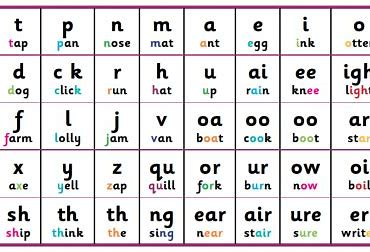 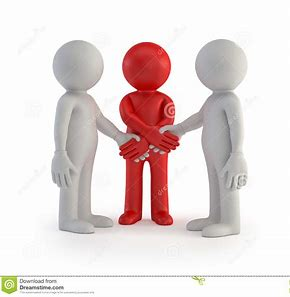 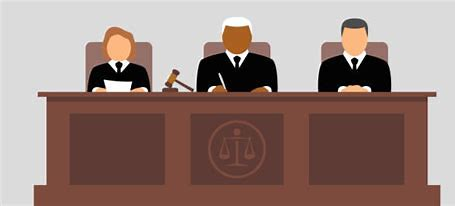 supreme    intervene   phoneme
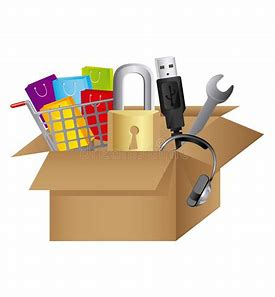 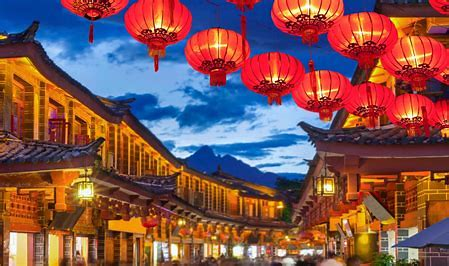 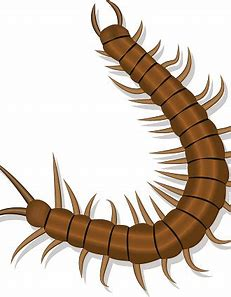 Chinese      obsolete   centipede
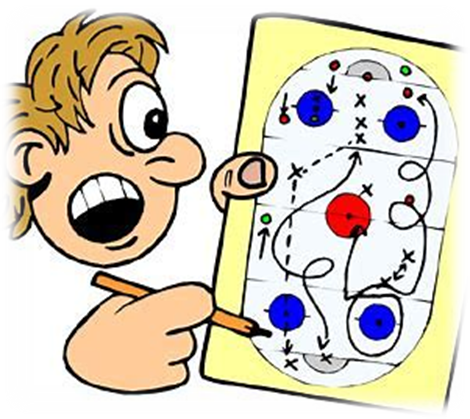 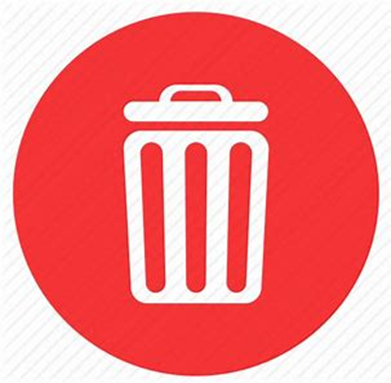 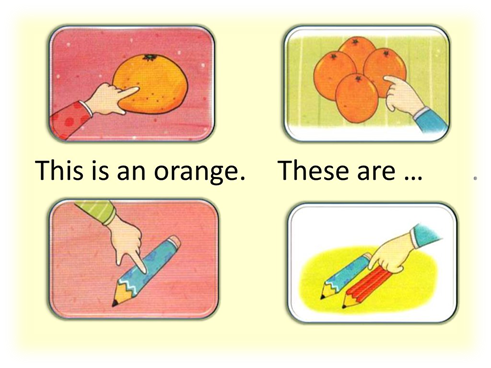 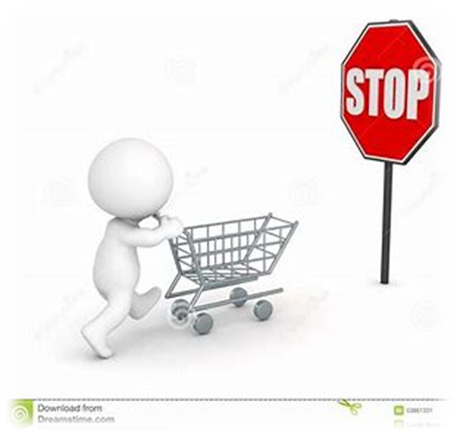 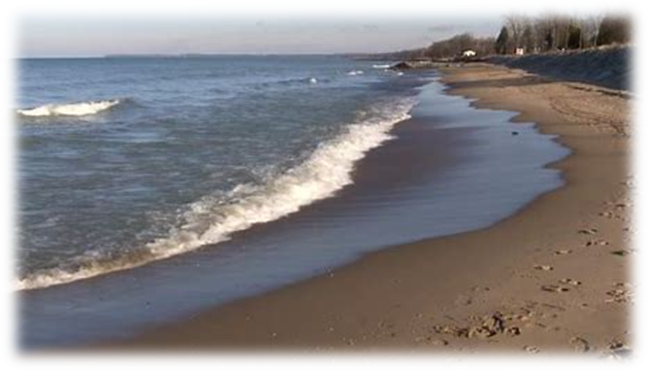 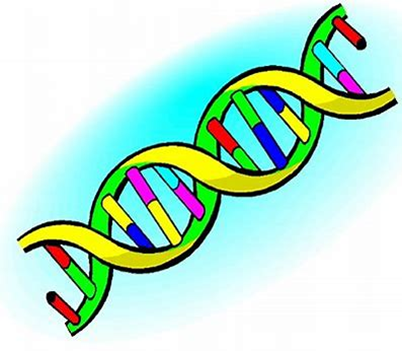 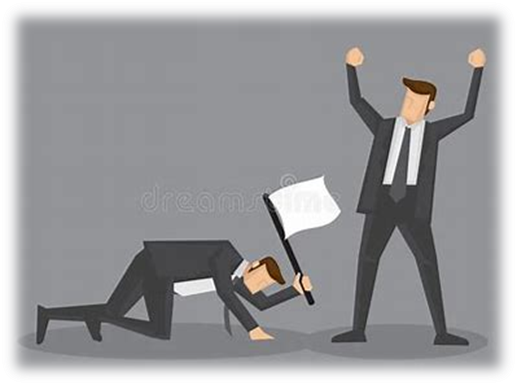 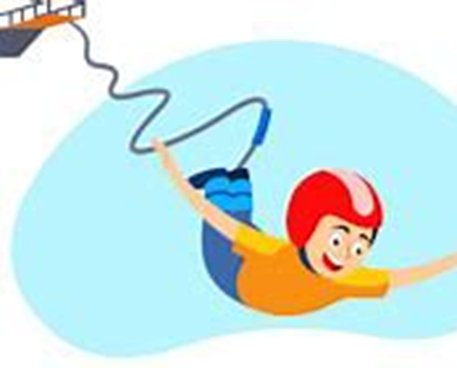 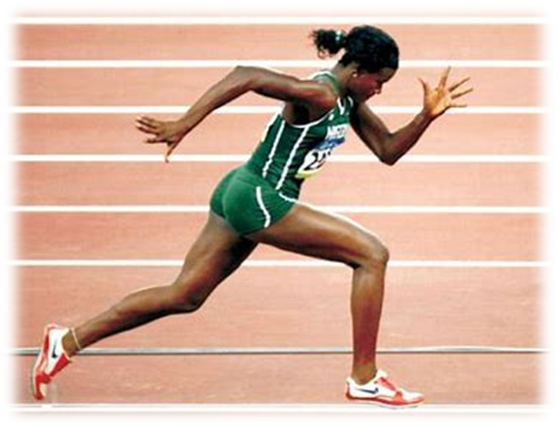 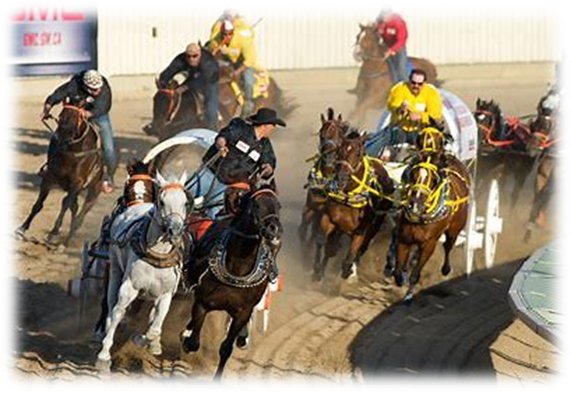 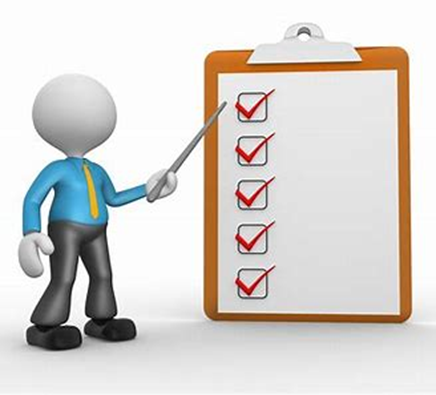 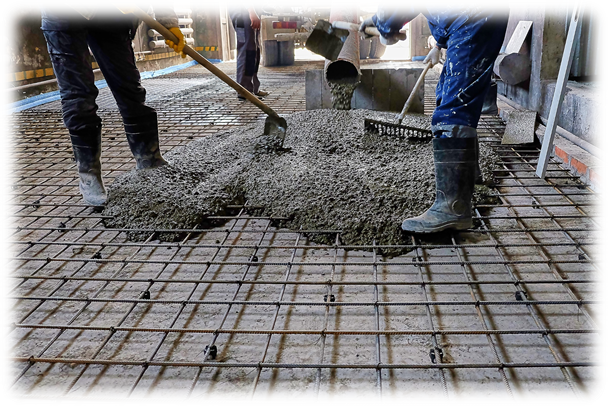 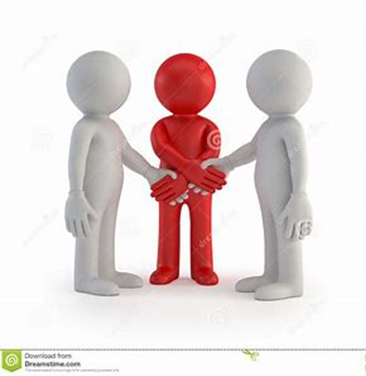 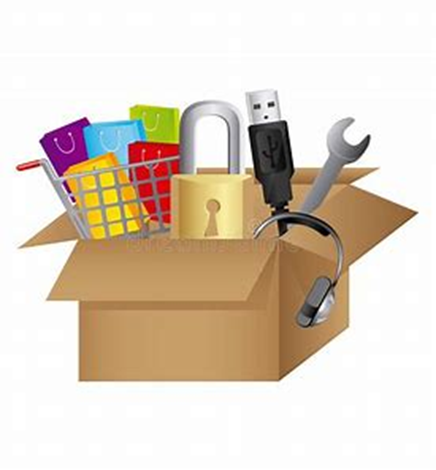 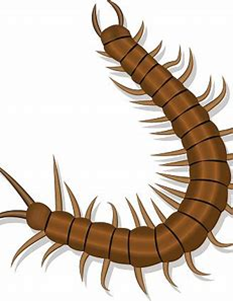 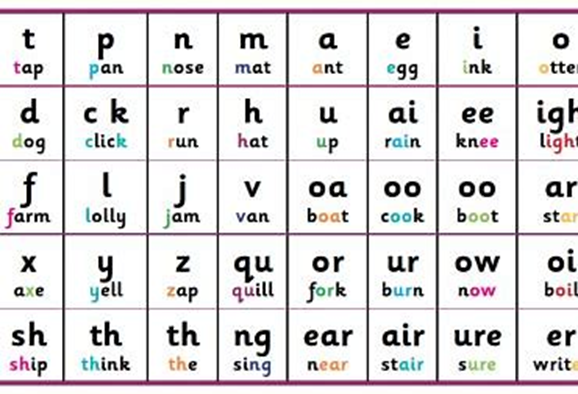 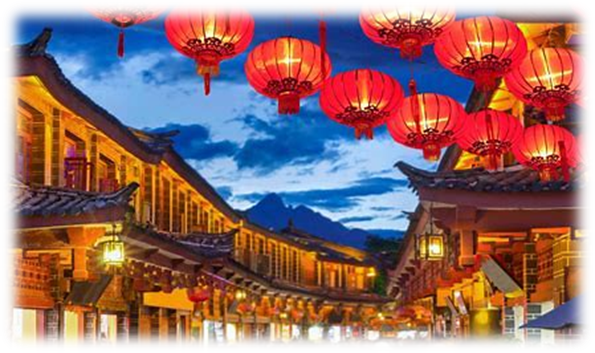 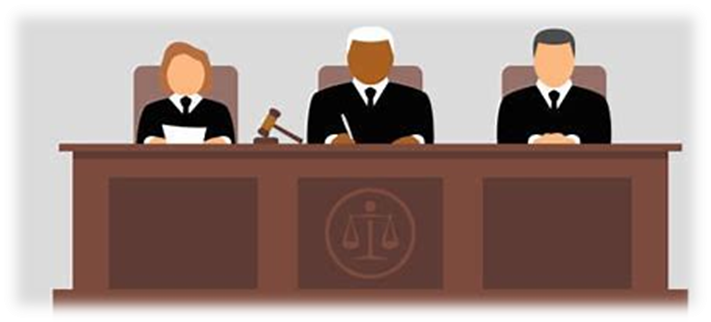 Find the words from the spelling list.
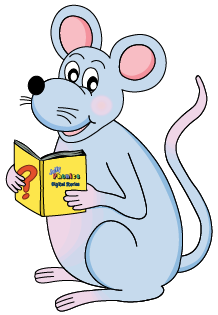 Let’s split these words into syllables.
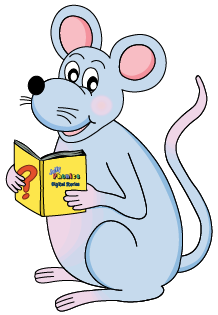 concrete

 these

 athlete

 extreme

 intervene
concrete

 these

 athlete

 extreme

 intervene
concrete

 these

 athlete

 extreme

 intervene
concrete

 these

 athlete

 extreme

 intervene
concrete

 these

 athlete

 extreme

 intervene
Let’s parse
sentences.
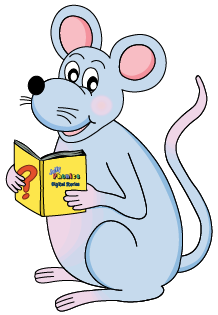 Parse these sentences.


The athletes will compete in the morning.



I accidentally deleted my work 
on the computer.
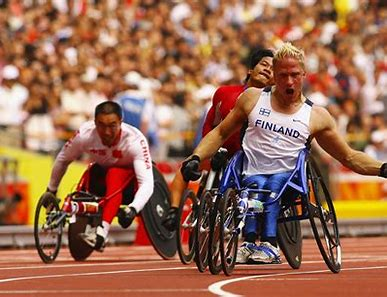 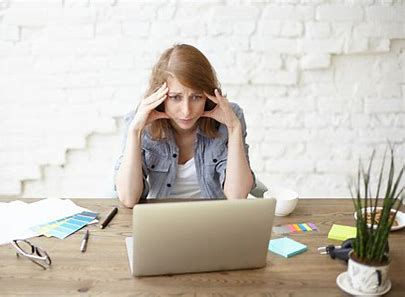 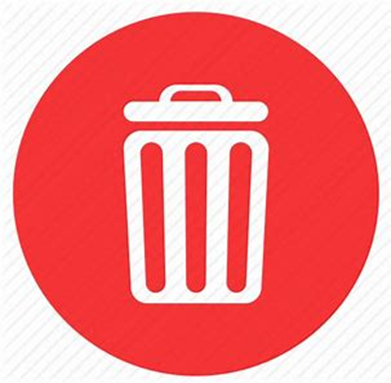 Parse these sentences.


The athletes will compete in the morning.



I accidentally deleted my work 
on the computer.
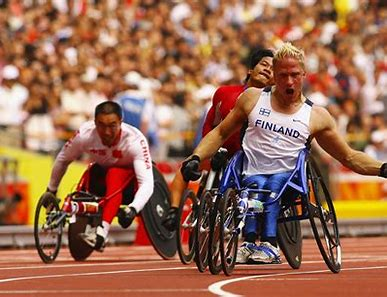 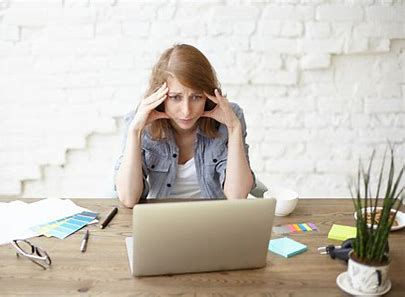 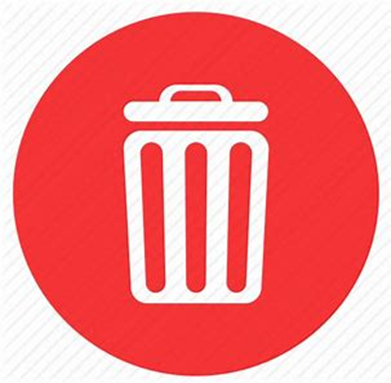 Parse these sentences.


The athletes will compete in the morning.



I accidentally deleted my work 
on the computer.
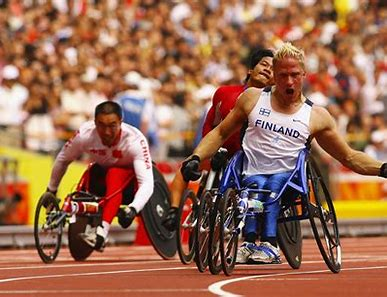 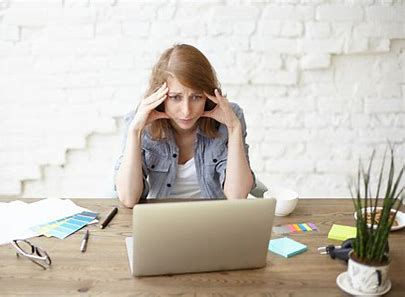 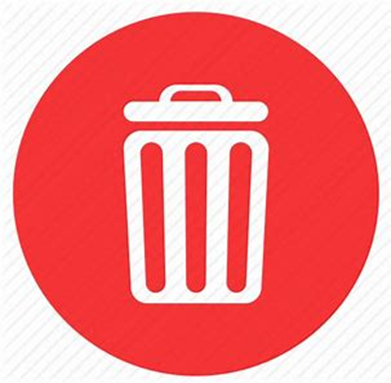 Parse these sentences.


The athletes will compete in the morning.



I accidentally deleted my work 
on the computer.
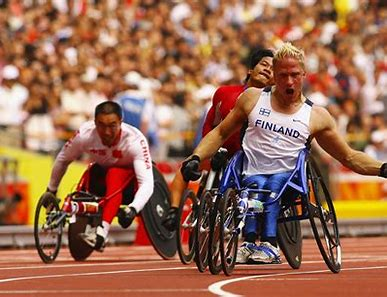 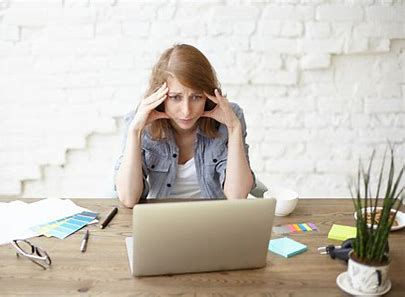 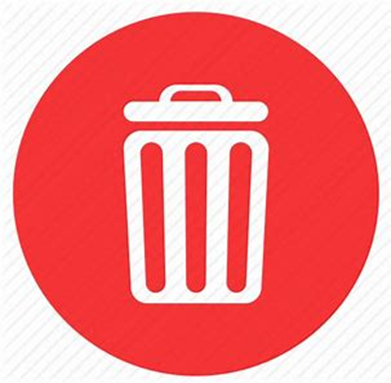 Parse these sentences.


The athletes will compete in the morning.



I accidentally deleted my work 
on the computer.
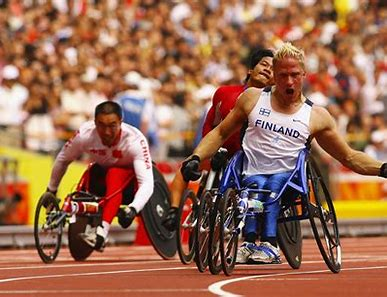 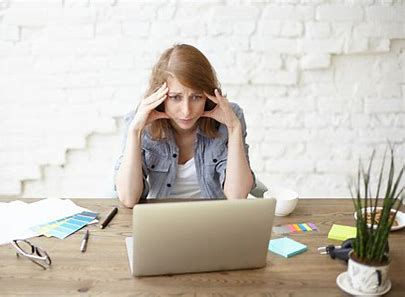 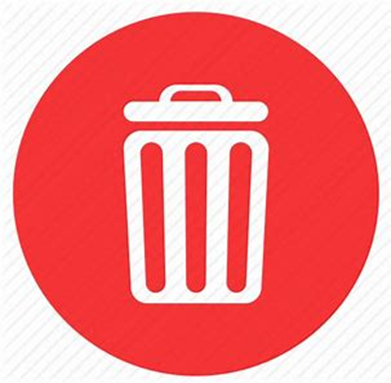 Parse these sentences.


The athletes will compete in the morning.



I accidentally deleted my work 
on the computer.
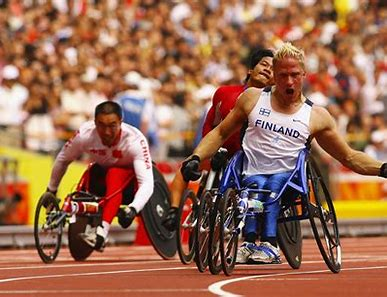 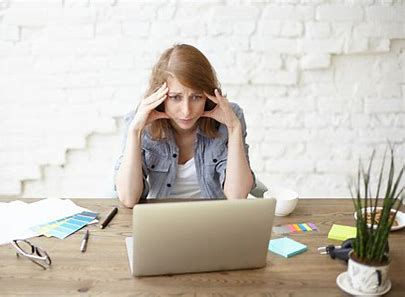 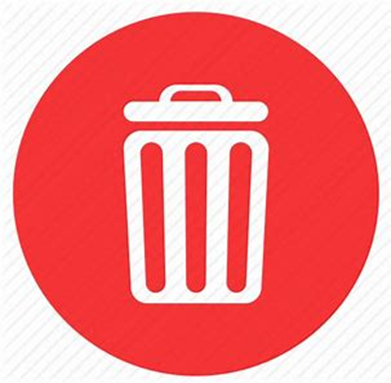 Parse these sentences.


The athletes will compete in the morning.



I accidentally deleted my work 
on the computer.
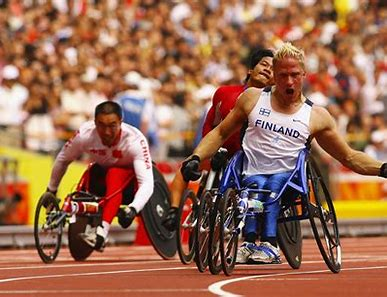 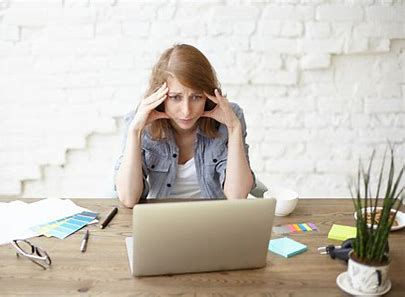 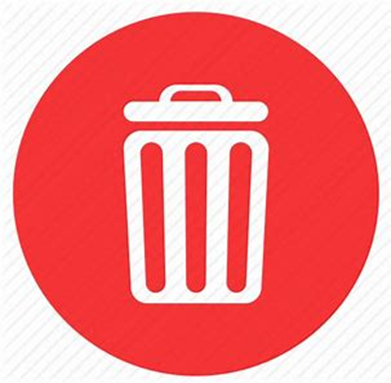 Parse these sentences.


The athletes will compete in the morning.



I accidentally deleted my work 
on the computer.
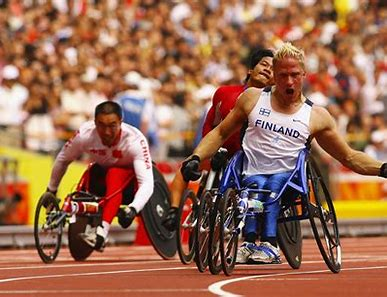 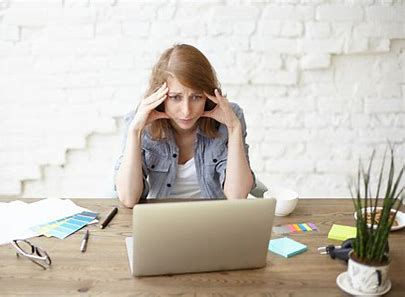 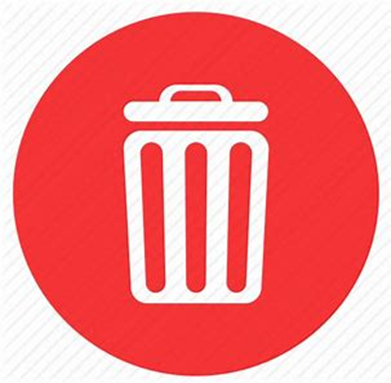 Parse these sentences.


The athletes will compete in the morning.



I accidentally deleted my work 
on the computer.
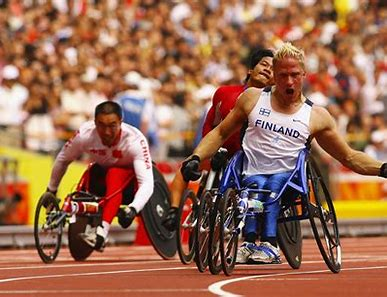 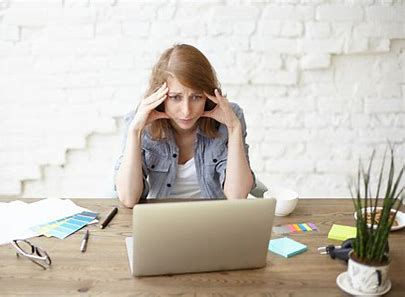 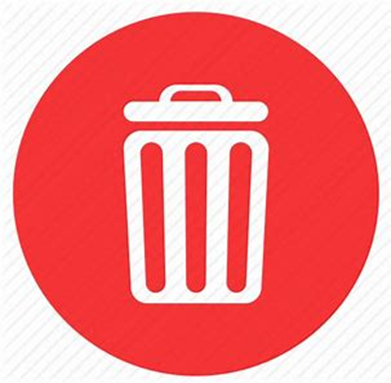 Parse these sentences.


The athletes will compete in the morning.



I accidentally deleted my work 
on the computer.
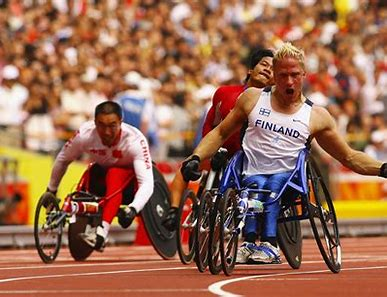 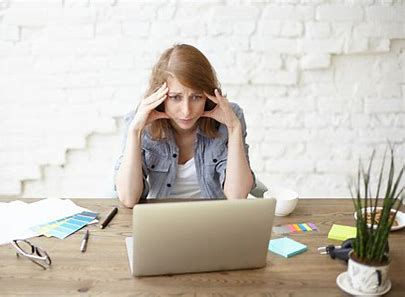 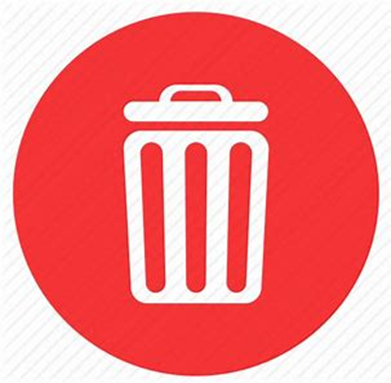 Parse these sentences.


The athletes will compete in the morning.



I accidentally deleted my work 
on the computer.
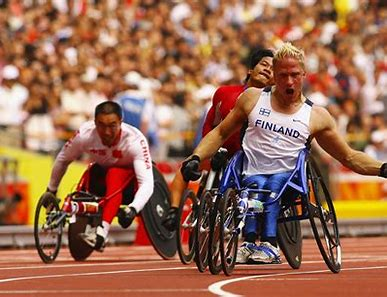 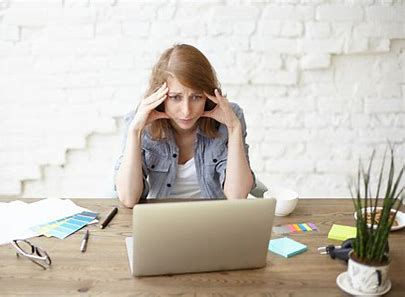 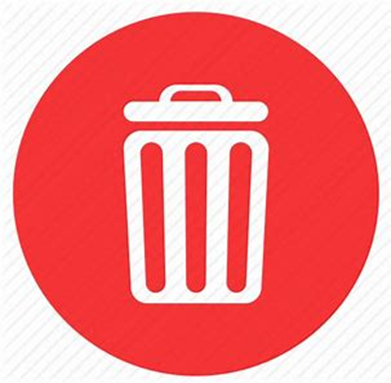 Parse these sentences.


The athletes will compete in the morning.



I accidentally deleted my work 
on the computer.
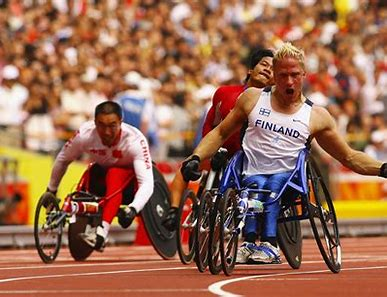 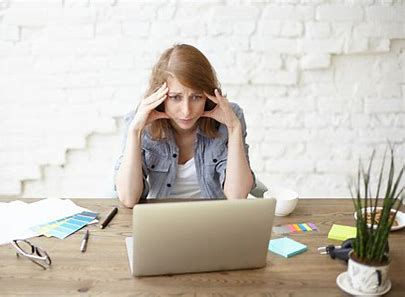 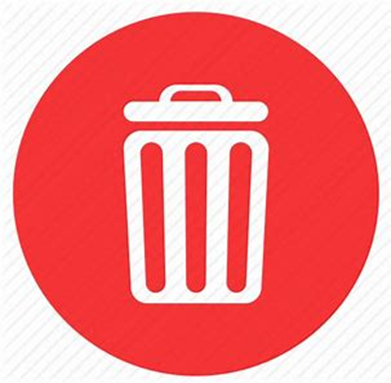 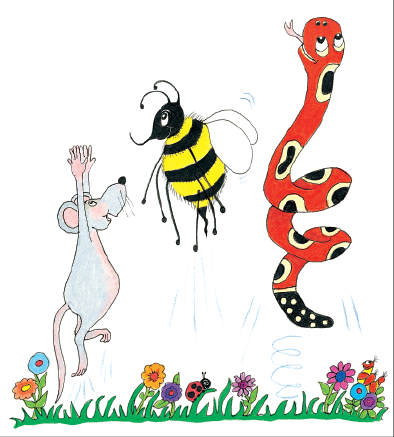 Dictation
Dictation
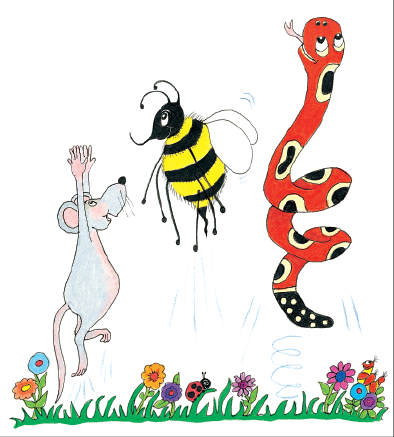 1.           


2.                                                                                                                                         


3.
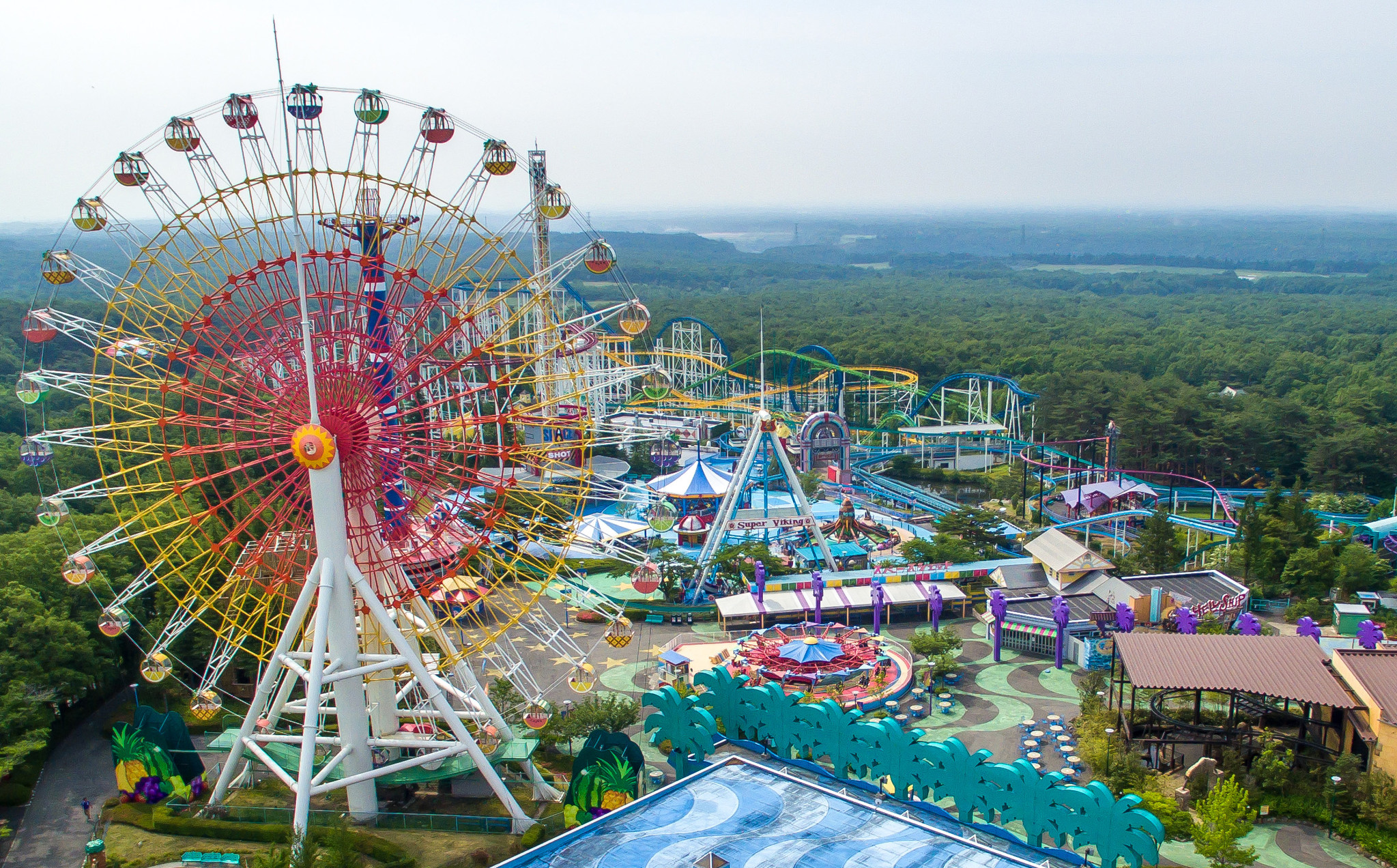 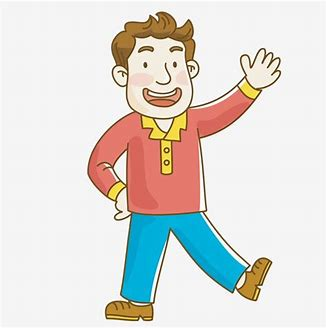 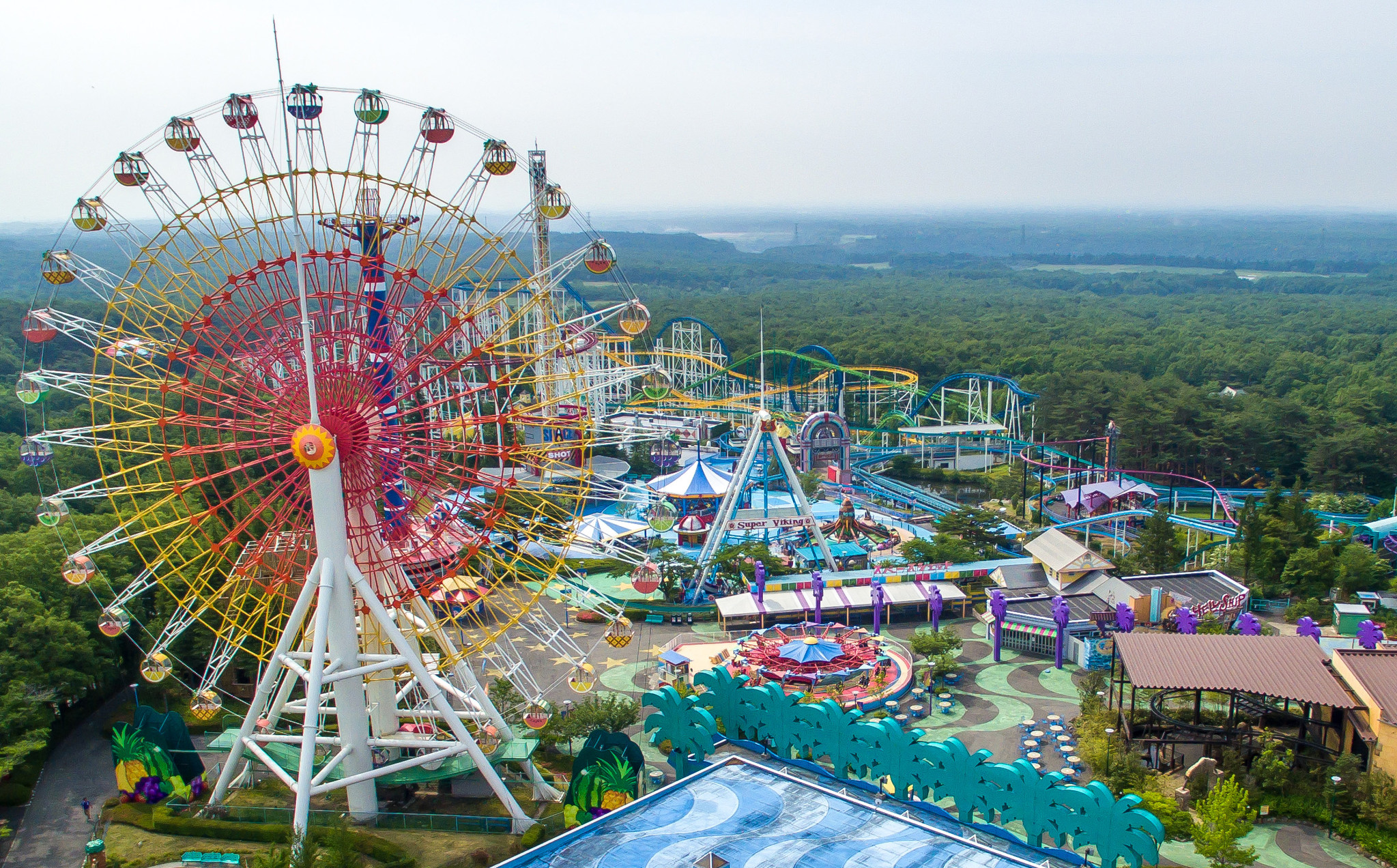 We went to the theme park with Uncle Tom.
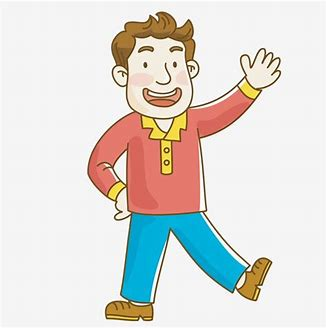 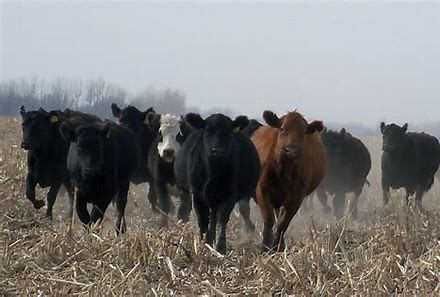 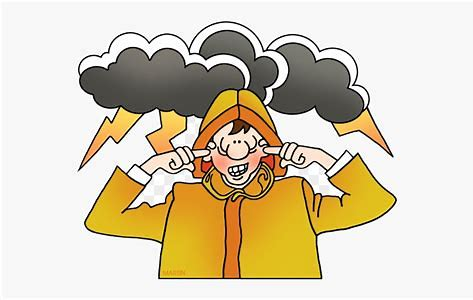 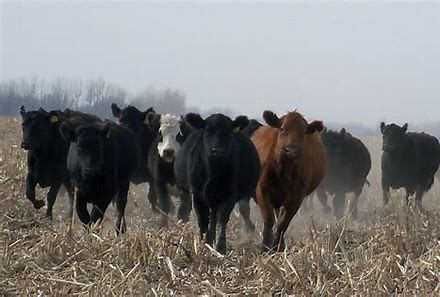 There was a loud clap of thunder which made the cows stampede.
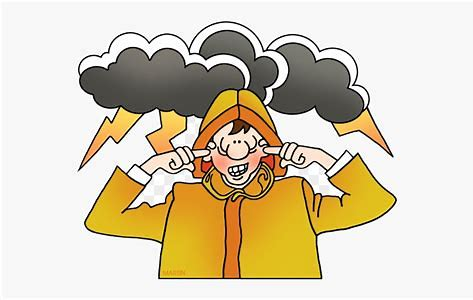 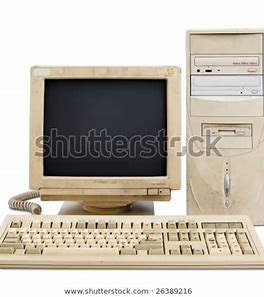 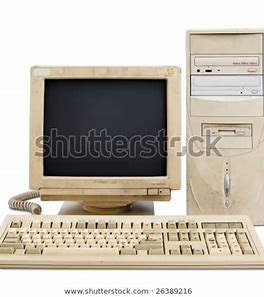 The computer was so old it was obsolete.
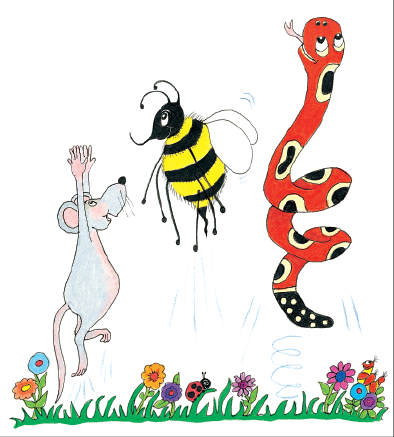 Thank you!